Méthodes de recherche en sciences de l’information
Cours 10 – 19 mars 2025

Constance Poitras
Plan de la séance
Présentation du TP3 – partie 1
Les statistiques de la tendance centrale
Les statistiques de dispersion
Les statistiques de distribution
PAUSE
Interprétation
Exercices
2
1.  TP3 – Partie 1
3
Avertissement!
Notre objectif est de comprendre l’utilité des statistiques. 
Vous n’avez pas besoin d’apprendre les formules et vous n’aurez pas besoin de les mettre en application (merci Excel!)
4
Exemple: le calcul de la moyenne
Ce qui est important pour ce cours
Ce qui n’est pas important pour ce cours
La moyenne est la somme des valeurs des données divisée par le nombre de données

La moyenne est le point d’équilibre d’une distribution
5
2.  Les statistiques de la tendance centrale
6
Le mode
Le mode est la valeur de la distribution dont la fréquence est la plus grande.
7
Le mode
Distribution unimodale

Distribution bimodale

Distribution multimodale
8
Le calcul du mode
Examiner les effectifs (fréquences) pour chaque valeur de la mesure. Le mode est associé à l’effectif le plus grand. Pas de calcul!
9
Le calcul du mode dans Excel
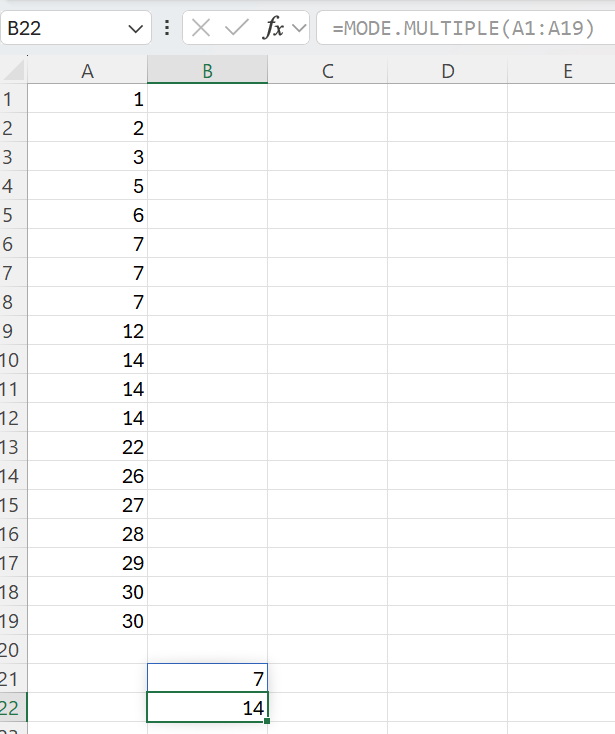 10
Avantages et limites du mode
Avantages:
Invariablement une valeur existante dans la distribution
Seule mesure de centralité pour les données nominales (on ne peut pas faire la moyenne des couleurs de yeux bleus, verts, bruns, etc. blerunrs?)

Limite:
N’est pas la valeur la plus représentative (moins utilisée)
11
La médiane
La médiane est la valeur qui situe au milieu d’une distribution et qui divise une distribution de fréquences d’une variable en deux parties égale.
12
Le calcul de la médiane
Distribution impaire
On ajoute « 1 » au nombre total  d’observations
On divise ce total par 2
La médiane est la valeur de l’observation qui se trouve à la position de l’étape b)

Ex: 29, 30, 35, 46, 49, 49, 50 (n=7)
7+1=8
8/2=4
La médiane est la valeur à la position 4: 46
13
Le calcul de la médiane
Distribution paire
On ajoute « 1 » au nombre total  d’observations
On divise ce total par 2 (ce calcul va donner un chiffre qui se termine par 0,5)
La médiane se situe entre la valeur de l’observation se trouvant à la position indiquée à l’étape b) en enlevant 0,5 et l’observation se trouvant indiqué à l’étape b) en ajoutant 0,5

Ex: 29, 30, 35, 46, 49, 49 (n=6)
6+1=7
7/2=3,5
La médiane se trouve entre l’observation 3 (3,5-0,5) et l’observation 4 (3,5+0,5)
Les observations 3 et 4 sont 35 et 46.
La valeur intermédiaire entre 35 et 46 est (35+46)/2=81/2 = 40,5
La médiane est 40,5
14
Le calcul de la médiane dans Excel
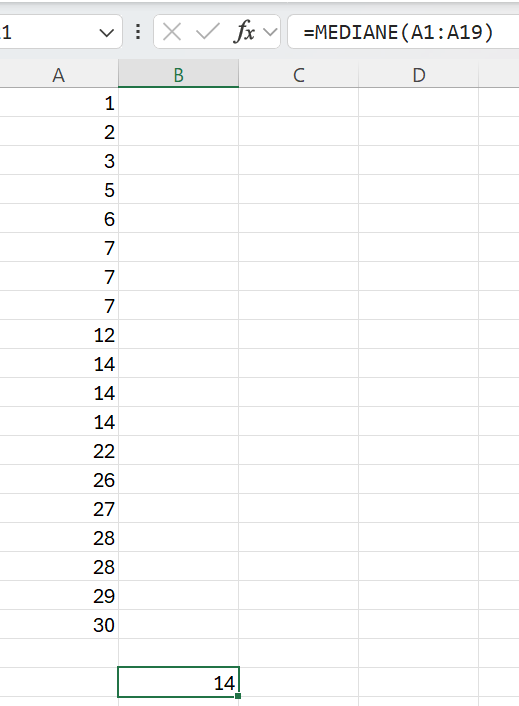 15
Utilité de la médiane
Utile pour séparer un groupe en deux sous-groupes de taille identique dans le but d’étudier une autre variable

Ex: Déterminer si le nombre d’heures d’étude influence le résultat à l’examen
16
Critique (ou avantage) de la médiane
Échantillon X: 100, 110, 120, 130, 140
Échantillon Y: 100, 110, 120, 130, 1 000 000

La médiane est la même: 120

La médiane est moins affectée par les valeurs extrêmes, elle est donc plus représentative pour les distributions asymétriques (ex: revenu médian vs revenu moyen)
17
La médiane pour un indicateur ordinal?
Démonstration des zones grises en statistiques!

Niveau de satisfaction (1 pas du tout satisfait, 5 très satisfait)

Échantillon X: 1, 1, 2, 2, 3, 4, 5
Quel est la médiane?

Échantillon Y: 1, 1, 2, 2, 3, 4, 5, 5
Quel est la médiane?
18
La moyenne
La moyenne est la somme des valeurs des données divisée par le nombre de données

La mesure de tendance centrale la plus utilisée (dans le contexte scolaire, notamment)
19
Le calcul de la moyenne - exemple
Notes à l’examen: 65, 65, 67, 70, 71, 73, 74, 75, 75, 75, 82

Calcul:
la somme (∑) des observations:  65+65+67+70+71+73+74+75+75+75+82= 792
Nombre d’observation n=11
Moyenne = 792/11= 72
20
Le calcul de la moyenne dans Excel
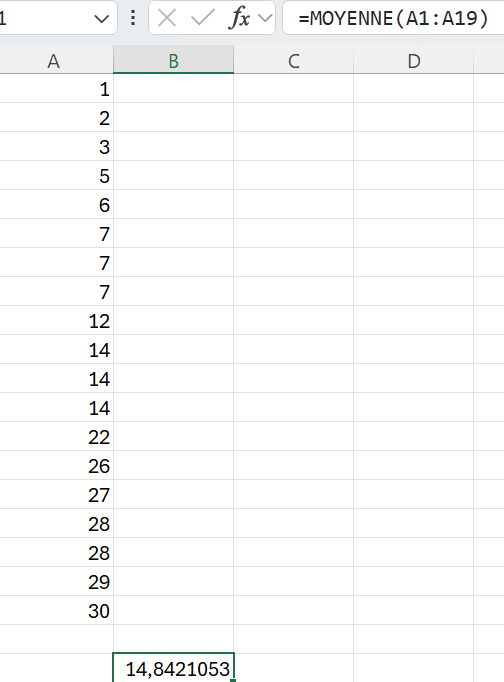 21
Avantages et  limites de la moyenne
Avantage:
Prend en compte toutes les valeurs de la distribution

Limites:
Valeur abstraite absente des données

Distribution asymétrique = moyenne trompeuse
Ex:
Échantillon Y: 100, 110, 120, 130, 1 000 000
Médiane: 120
Moyenne: 200 092
22
3. Les statistiques de dispersion
23
L’étendue
L’étendue se calcule en soustrayant la valeur la plus faible de la valeur la plus forte d’une distribution.

Étendue = X(max) – X(min)

où X(max) est la valeur la plus grande observée dans la distribution et X(min) la plus petite.
24
Calcul de l’étendue
Étendue = X(max) – X(min)
où X(max) est la valeur la plus grande observée dans la distribution et X(min) la plus petite.

Notes à l’examen: 65, 65, 67, 70, 71, 73, 74, 75, 75, 75, 82

Étendue = 82-65 = 17
25
Le calcul de l’étendue dans Excel
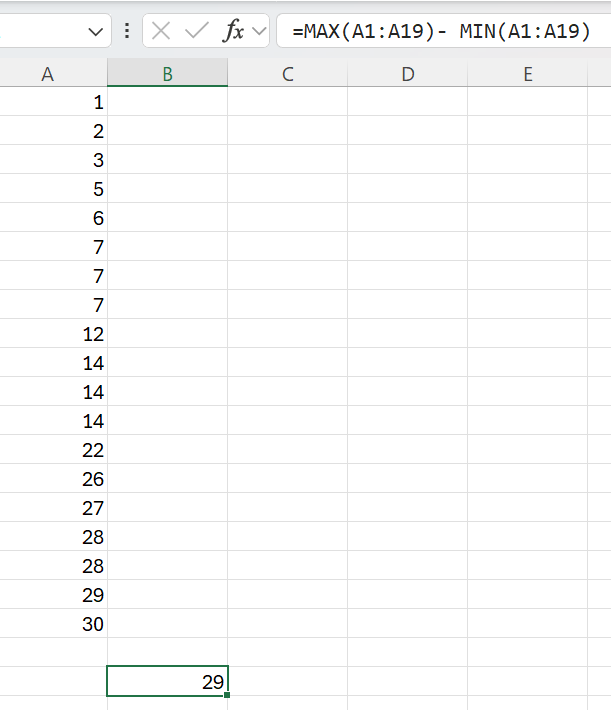 26
Avantage et limite de l’étendue
Avantage:
Facile à calculer

Limite:
L’étendue est une mesure grossière de la dispersion, car elle n’utilise qu’une infirme partie des informations contenues dans la distribution, en l’occurrence seulement les deux observations extrêmes.
27
L’écart-type
L’écart-type mesure à quel point les valeurs d’un ensemble de données sont dispersées autour de la moyenne. 

Plus il est grand, plus les valeurs sont éloignées de la moyenne.

L’écart-type décrit la différence typique entre les observations et la moyenne.
28
Le calcul de l’écart-type dans Excel
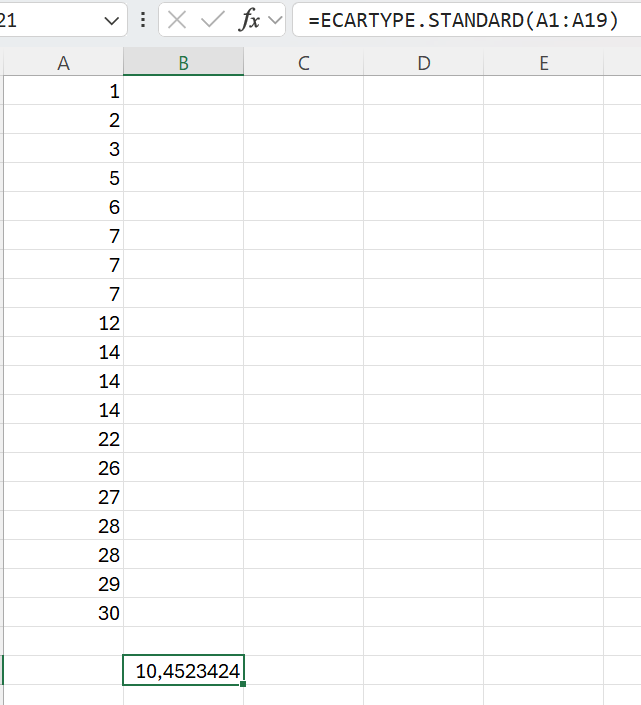 29
Les limites de l’écart-type
L’écart-type ne s’interprète pas uniquement sur la grandeur de son chiffre, mais doit s’interpréter par rapport à la moyenne et en fonction de son unité de mesure.
30
Les limites de l’écart-type
Imaginons trois ensembles de données représentant la variabilité de différentes mesures biologiques.
Si on regarde uniquement les écarts-types :
3 mm/mois semble être plus petit que 15 kg ou 7 cm.
On pourrait penser que la variabilité du poids est la plus grande.
31
Les limites de l’écart-type
Ce qu’il faut observer, c’est l’écart-type en proportion de la moyenne(le coefficient de variation) :
Taille : 7/170×100≈4.1%
Poids : 15/70×100≈21.4%
Repousse des cheveux : 3/10×100=30%
La repousse des cheveux est en réalité la plus variable en proportion de sa moyenne
32
Les limites de l’écart-type: exercice
La variable X a une moyenne de 10 et un écart-type de 2. Pour la variable Y, la moyenne est de 100 et l’écart-type est de 20. 
Laquelle de ces deux variables démontre le plus de variabilité ? 
La variable X. 
La variable Y. 
Les deux sont égales. 
Impossible à déterminer, vu les informations fournies.
Haccoun, R. R., & Cousineau, D. (2010). Statistiques. Concepts et applications (2e édition): Concepts et applications (2e édition). Presses de l’Université de Montréal. http://www.jstor.org/stable/j.ctv69t718
33
Coefficient de variation (COV)
Le coefficient de variation exprime la dispersion en pourcentage par rapport à la moyenne.

Il permet de comparer des dispersions en neutralisant l’effet des unités de mesure (permet de comparer des pommes et des oranges!).
34
Le calcul du coefficient de variation dans Excel
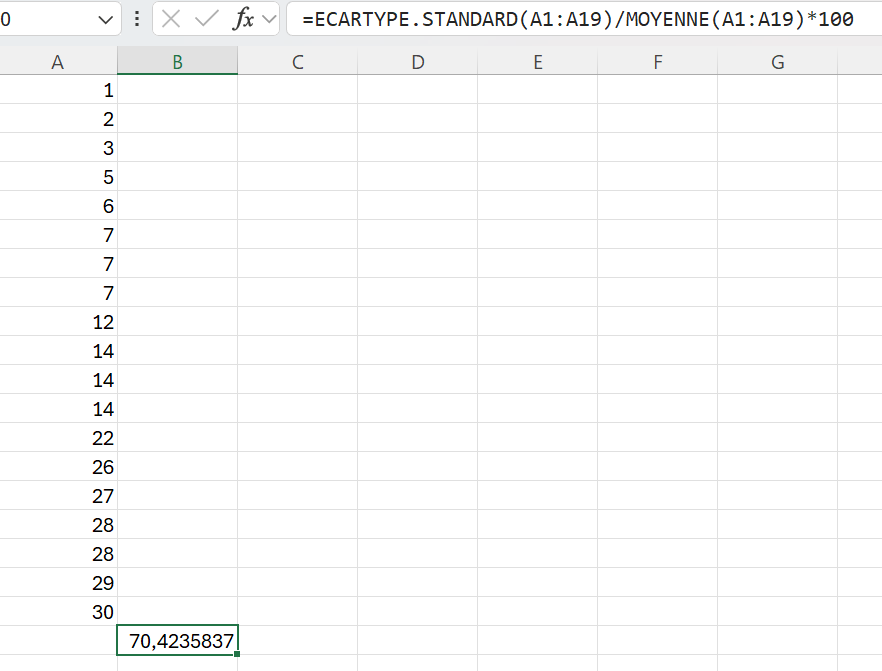 35
Coefficient de variation (COV)
Plus le COV est grand, plus l’écart-type représente une grande proportion de la moyenne, plus les données sont dispersées autour de la moyenne.

Si COV < 15%, les données sont considérées comme homogènes par rapport à l’indicateur.

Si COV > 15%, les données sont hétérogènes par rapport à l’indicateur.
36
4. Les statistiques de distribution
37
Histogramme
Permet de visualiser la distribution:
Visualiser la symétrie
Visualiser l’aplatissement
Visualiser les valeurs extrêmes
38
Le degré d’asymétrie d’une distribution
La plupart des tests statistiques comparent les moyennes parce que la moyenne est la valeur unique qui représente le mieux la distribution complète. 

Mais ces mêmes statistiques présument que la moyenne est une estimation également adéquate pour toutes les valeurs de la distribution, qu’elles se trouvent au-dessus ou en dessous de la moyenne. C’est-à-dire que la plupart des tests statistiques présument que la distribution est symétrique.
39
Courbe normale
40
Le degré d’asymétrie d’une distribution
Lorsque la distribution est asymétrique, le nombre d’observations se situant des deux cotés de la moyenne et leurs distances relatives à la moyenne ne sont pas égaux. 

Cela implique que la moyenne est une meilleure estimation des valeurs se situant d’un côté de la moyenne et une moins bonne estimation des valeurs se situant de l’autre coté.
41
Le degré d’asymétrie d’une distribution
Courbe symétrique
Courbe asymétrique à droite (positive)
Courbe asymétrique à gauche (négative)
42
Le calcul du degré d’asymétrie d’une distribution
Le degré (aussi bien que le signe) de l’asymétrie (symbolisé par « Sk » en référence au terme anglais skewness)
43
Haccoun, R. R., & Cousineau, D. (2010). Statistiques. Concepts et applications (2e édition): Concepts et applications (2e édition). Presses de l’Université de Montréal. http://www.jstor.org/stable/j.ctv69t718
Le calcul du degré d’asymétrie d’une distribution dans Excel
44
Le coefficient d’aplatissement d’une distribution
L’aplatissement réfère au degré de concentration près de la moyenne des valeurs de la distribution versus leur étalement plus loin de la moyenne.

Aplatissement: plus « pointu » ou plus « aplati » par rapport à une courbe normal
45
Le coefficient d’aplatissement d’une distribution - calcul
Valeur nulle = distribution ayant un aplatissement normal
Valeur positive = distribution moins aplatie qu’une distribution normale (c’est-à-dire les données sont plus fortement regroupées autour de la moyenne que la normale) 
Valeur négative = distribution plus aplatie qu’une distribution normale (c’est-à-dire les données sont moins fortement regroupées autour de la moyenne que la normale)
46
Le coefficient d’aplatissement d’une distribution - calcul
47
Le coefficient d’aplatissement d’une distribution – calcul dans Excel
48
5. PAUSE
49
6. Interprétation
50
Interpréter la médiane et la moyenne
Si moyenne ≈ médiane → la distribution est probablement symétrique.

Si moyenne > médiane → distribution asymétrique à droite/positive (queue longue à droite). Plus d’observations sous la moyenne, avec potentiellement des données extrêmes dans les valeurs hautes qui « tirent » la moyenne vers le haut

Si moyenne < médiane → distribution asymétrique à gauche/négative (queue longue à gauche). Plus d’observations au-dessus de la moyenne, avec potentiellement des données extrêmes dans les valeurs basses qui « tirent » la moyenne vers le bas
51
Interpréter la médiane et la moyenne
52
Interpréter la dispersion
D’abord, avec l’étendue

L'étendue seule peut être trompeuse car elle est très sensible aux valeurs extrêmes et elle ne donne aucune information sur la distribution des valeurs intermédiaires.

 L'étendue mesure la dispersion des données, et si elle est grande par rapport à la moyenne (qui est le point d’équilibre), cela signifie que les valeurs sont très espacées, ce qui indique une forte dispersion.
53
Interpréter la dispersion – exemple
Faible dispersion
10,12,14,16,18 Moyenne=14, Étendue=8 
Ici, l’étendue est inférieure à la moyenne (8<14), ce qui indique une dispersion relativement faible.

Forte dispersion
5,10,50,100,200 Moyenne=73, Étendue=195 
Ici, l’étendue est supérieure à la moyenne (195>73), ce qui indique une dispersion relativement élevée.
54
Interpréter la dispersion – exemple
Pour renforcer l’argument sur la dispersion, on inclut l’écart-type (et le coefficient de variation).

L’écart-type mesure la dispersion absolue (dans les unités des données). Permet de déterminer si une valeur est à + ou – un écart-type de la moyenne.  

Le coefficient de variation (COV) exprime cette dispersion en pourcentage de la moyenne, ce qui permet de comparer des distributions sur différentes échelles. 
Si COV < 15%, les données sont considérées comme homogènes par rapport à l’indicateur.

Si COV > 15%, les données sont hétérogènes par rapport à l’indicateur.
55
7. Exercices
56